A COSI Career
Prasanna Pavani
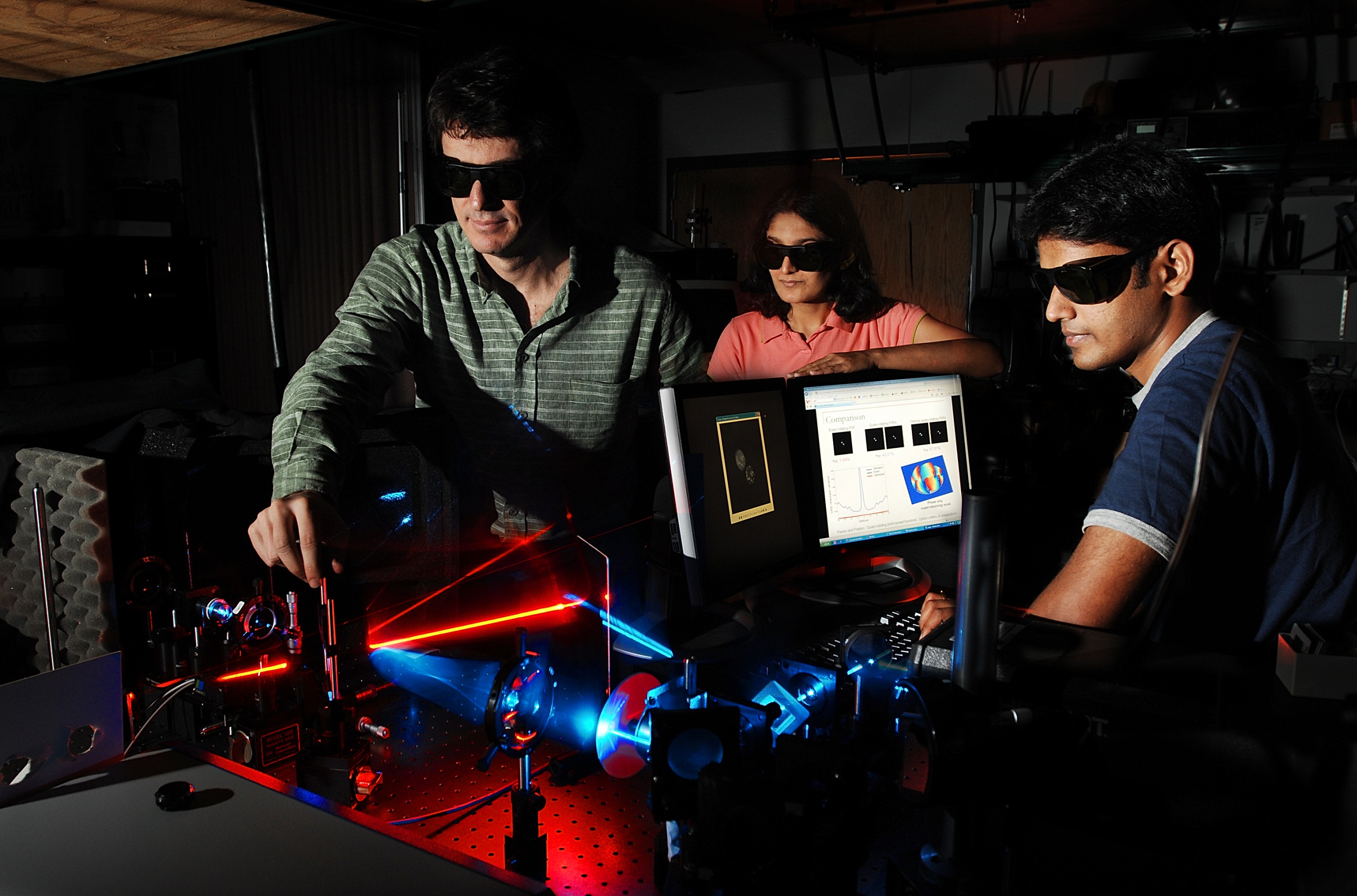 PhD, Colorado (2005 - 2009)
Transparent Object
Structured Illumination
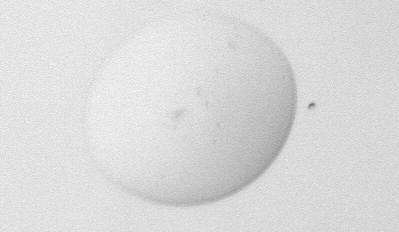 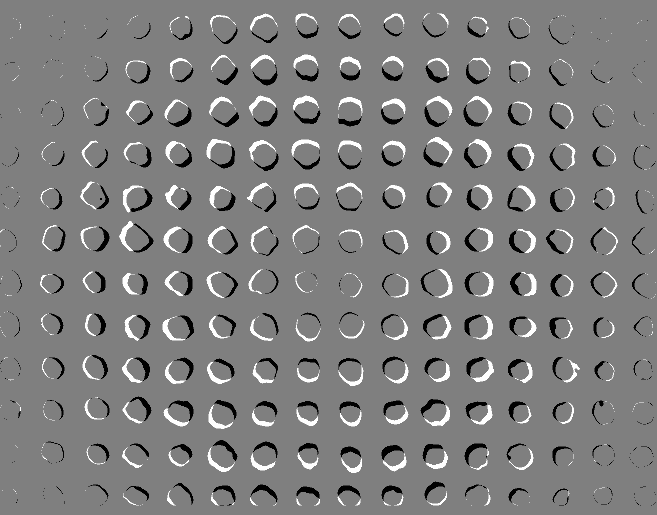 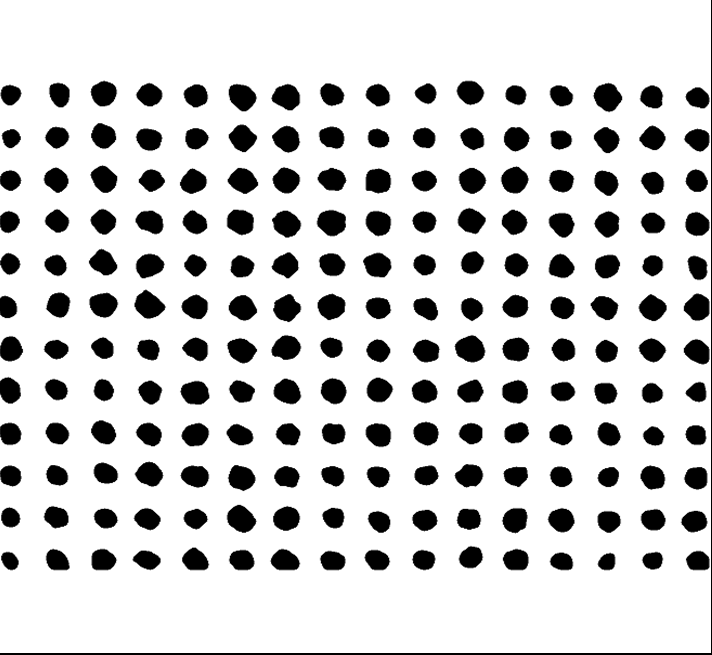 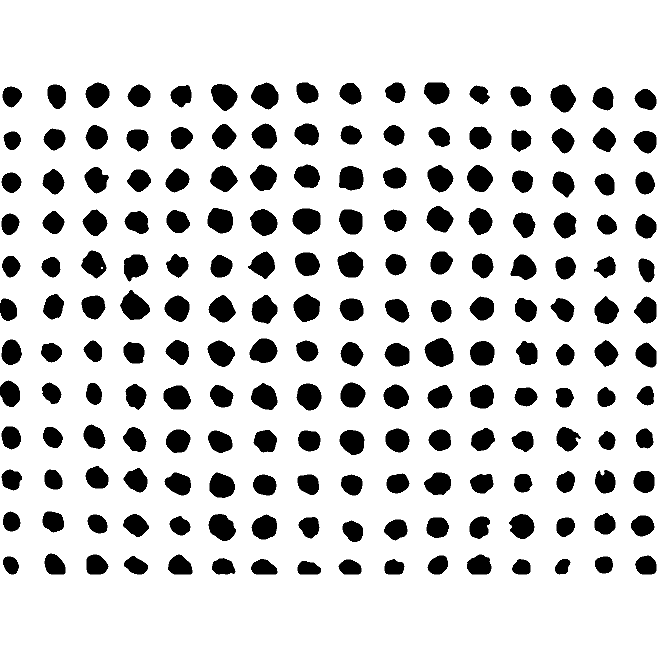 Imaged phase objects!
Applied Optics  47, 15 (2008)
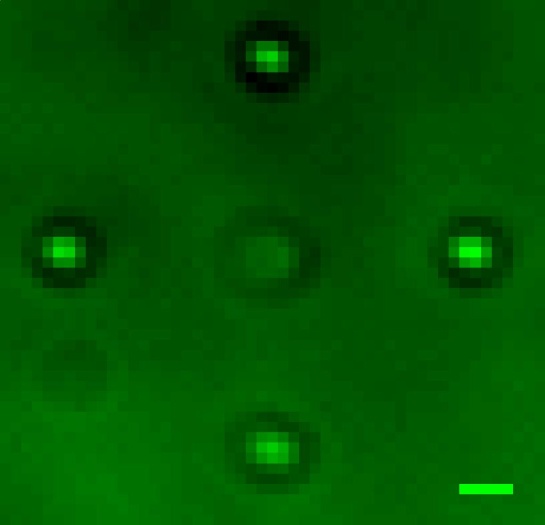 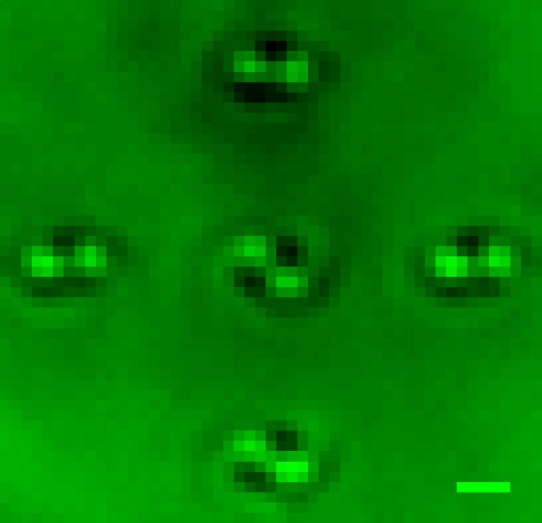 1m
1m
Standard PSF
Double-helix PSF
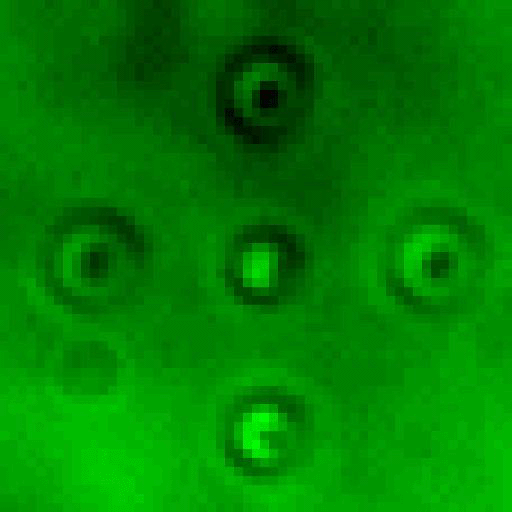 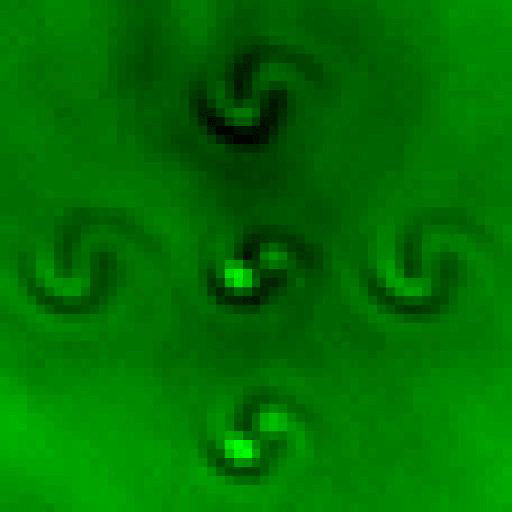 3D Nano-localization!
Opt. Exp. 16, 3484 (2008)
Opt. Exp. 16, 22048 (2008)
App. Phys. Lett.  95, 021103 (2009)
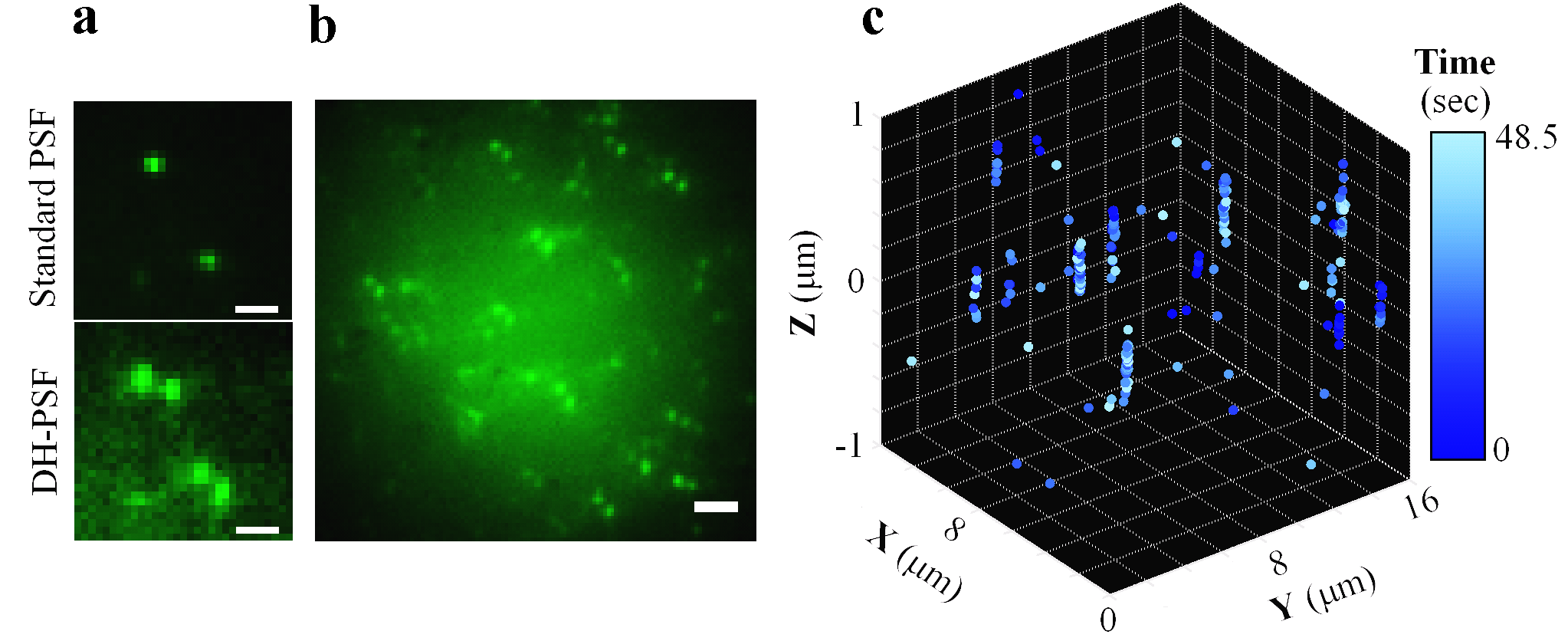 1m
Detected single molecules!
PNAS 106, 2995 (2009)
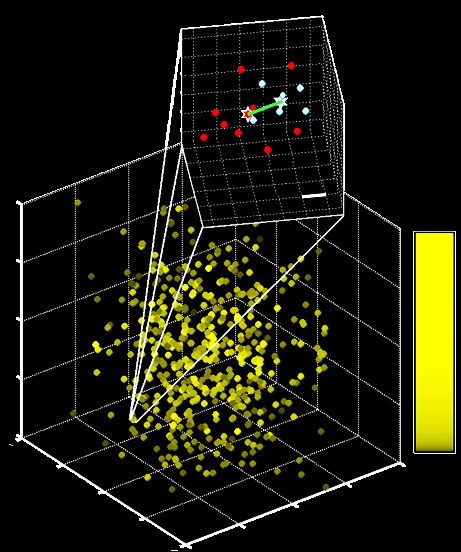 20nm
Photons
Broke 3D diffraction limit!
PNAS 106, 2995 (2009)
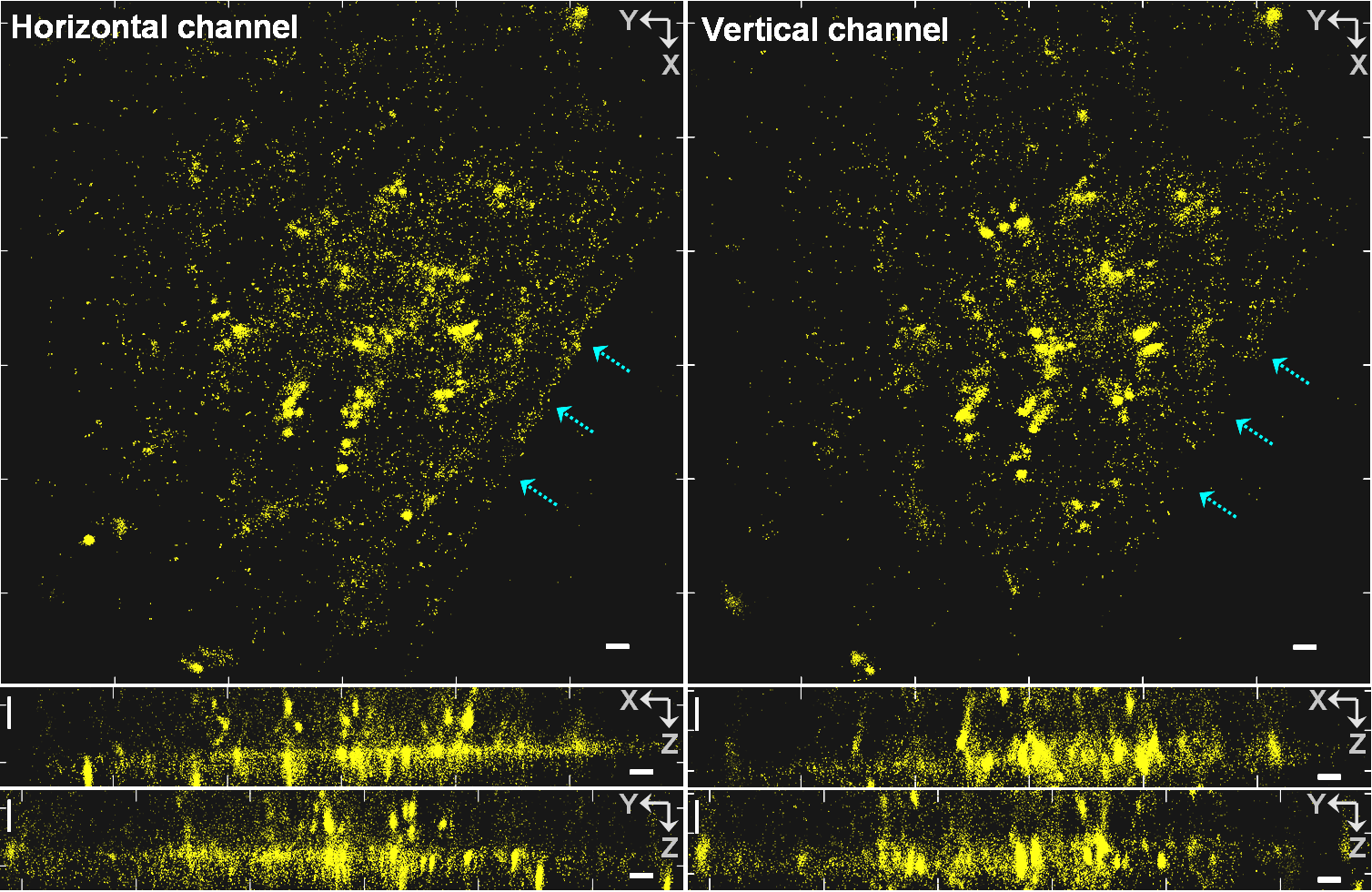 Super-resolved biological cells!
Opt. Exp. 22, 19644 (2009)
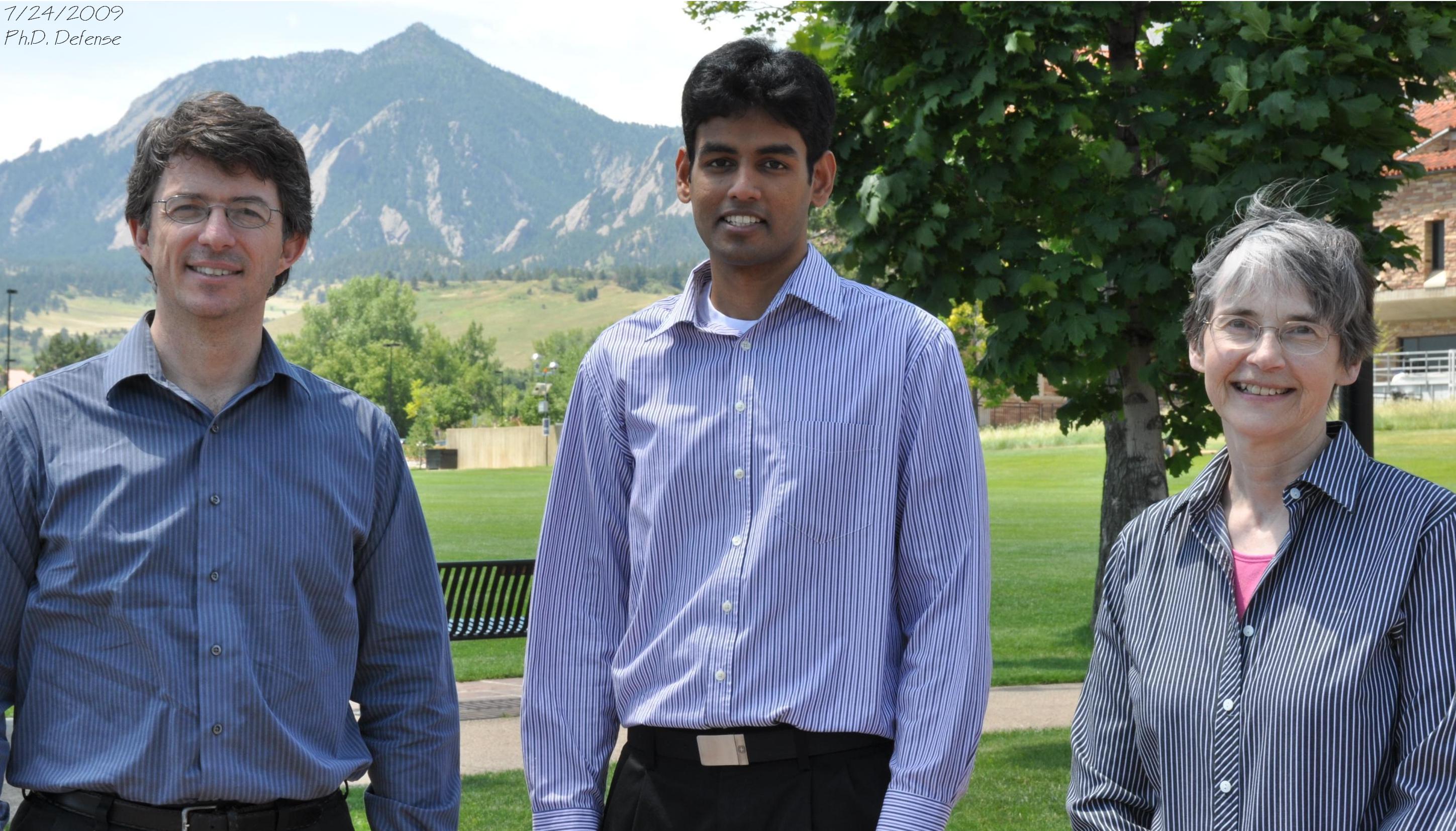 PhD defense day
[Speaker Notes: Better pic?]
PhD isn't just about THESIS
Courses
Conferences
Collaborations
Internships
Seminars
Networking
What after PhD?
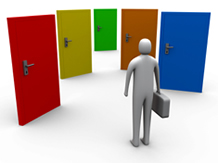 Caltech
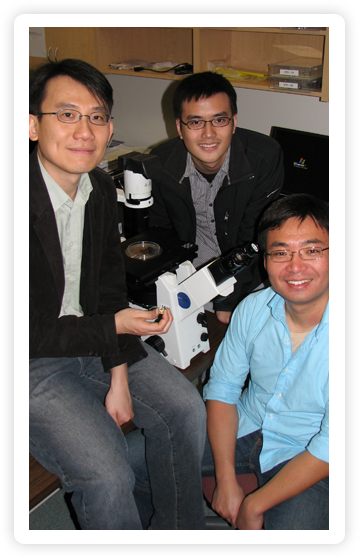 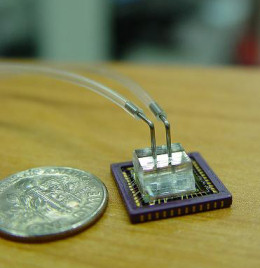 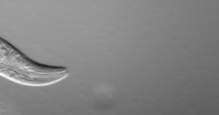 Optofluidic microscope
Postdoc, Caltech
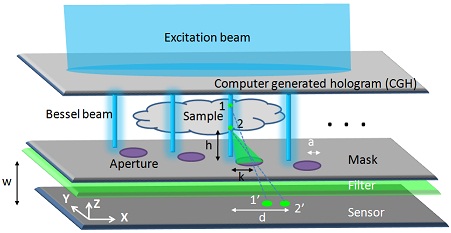 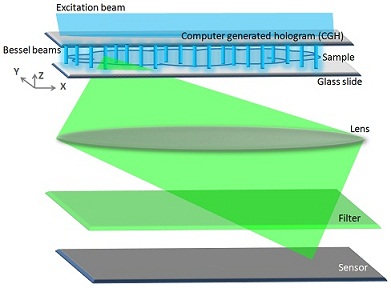 Portable 3D, WF, EDOF, HR microscopes
US Patent 20110205339
US Patent 20110205352
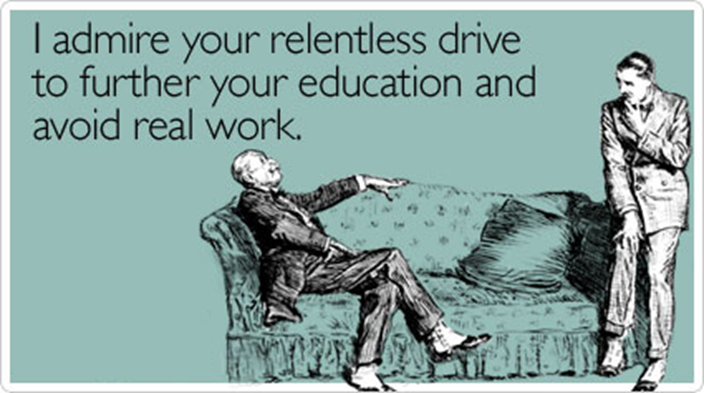 http://www.someecards.com/graduation-cards/i-admire-your-relentless-drive
KLA-Tencor Corporation
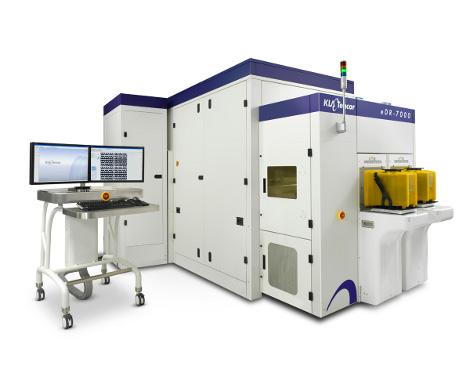 http://semimd.com/wp-content/uploads/2011/08/KT_eDR470.jpg
Semiconductor wafer inspection
Research Scientist, KLA-Tencor
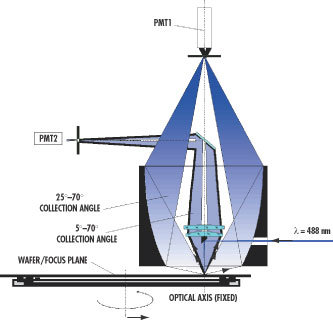 Find 20nm defects
on 200mm wafers 
in 60 seconds
http://www.micromagazine.com/archive/01/01/williams.html
Ricoh
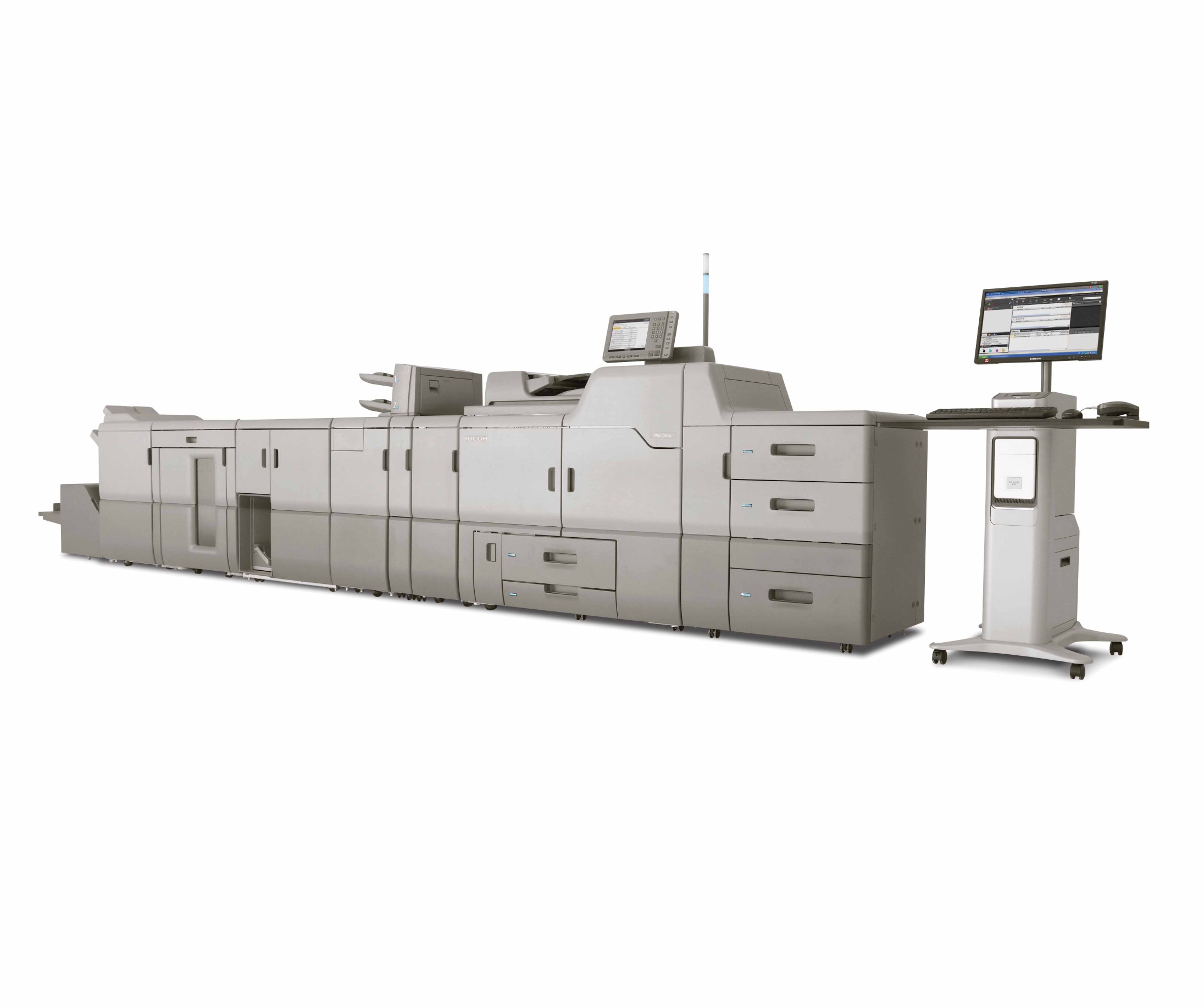 Production Printers
Ricoh
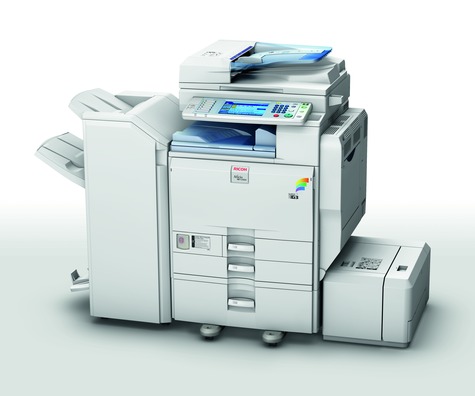 Multifunction Printers
Ricoh
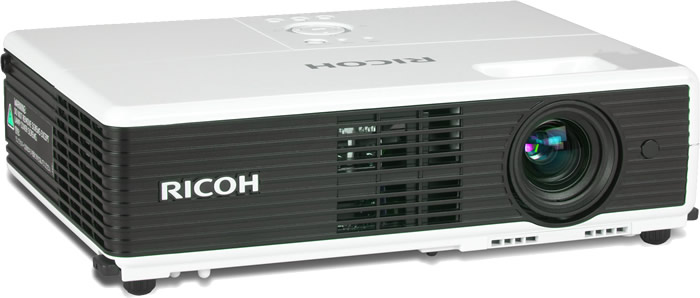 Projectors
Ricoh
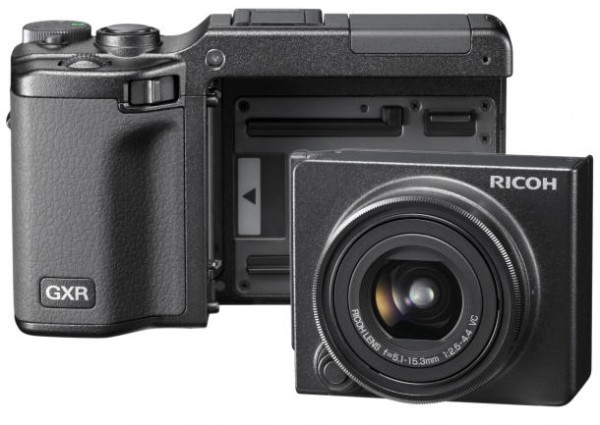 Cameras
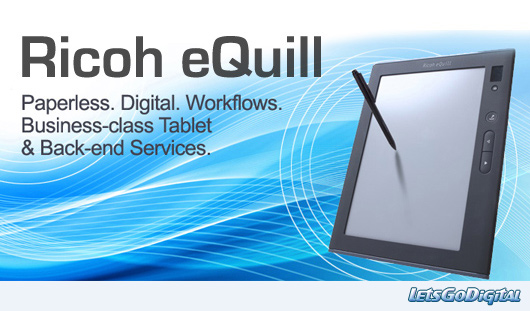 E Ink Tablet
Ricoh Innovations
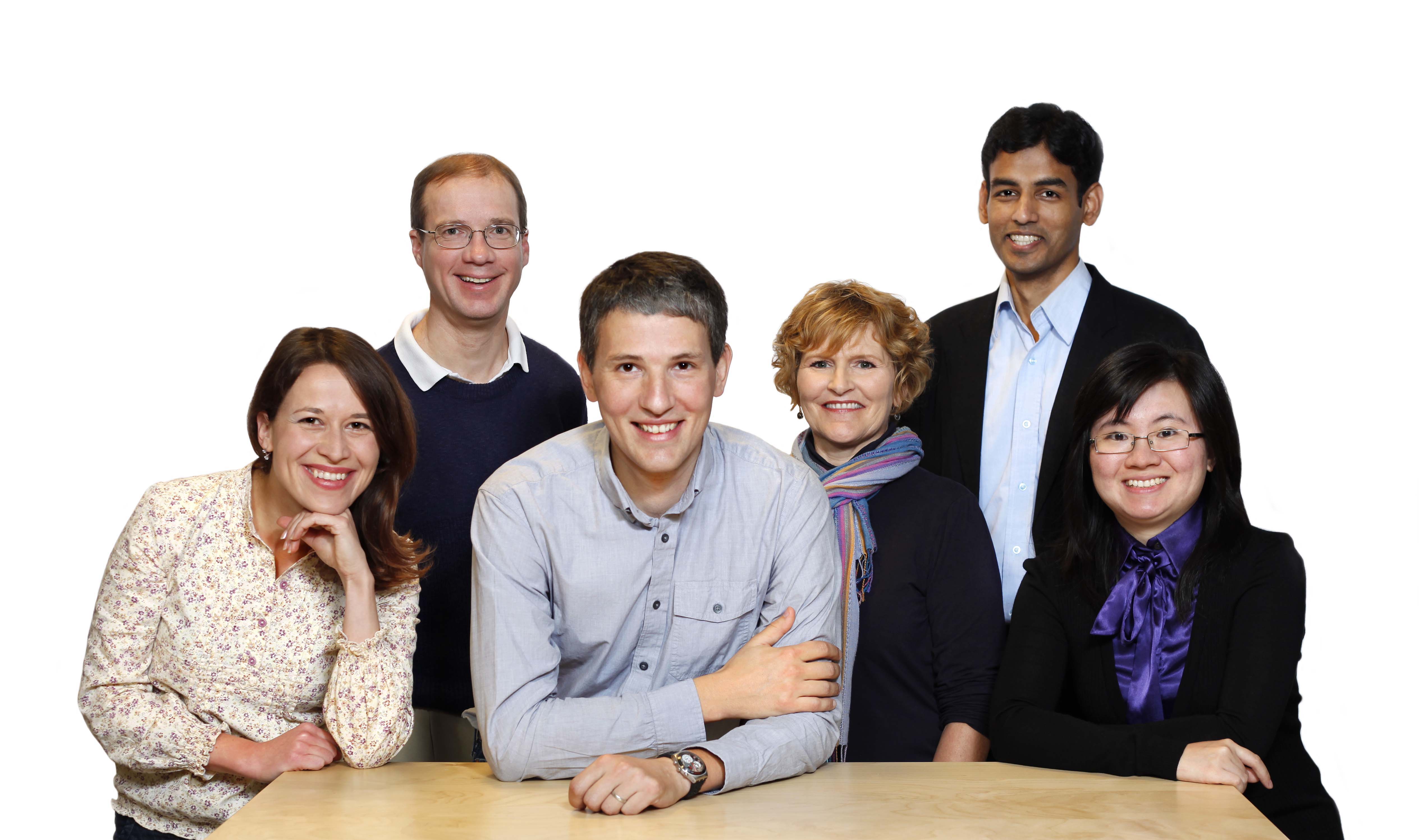 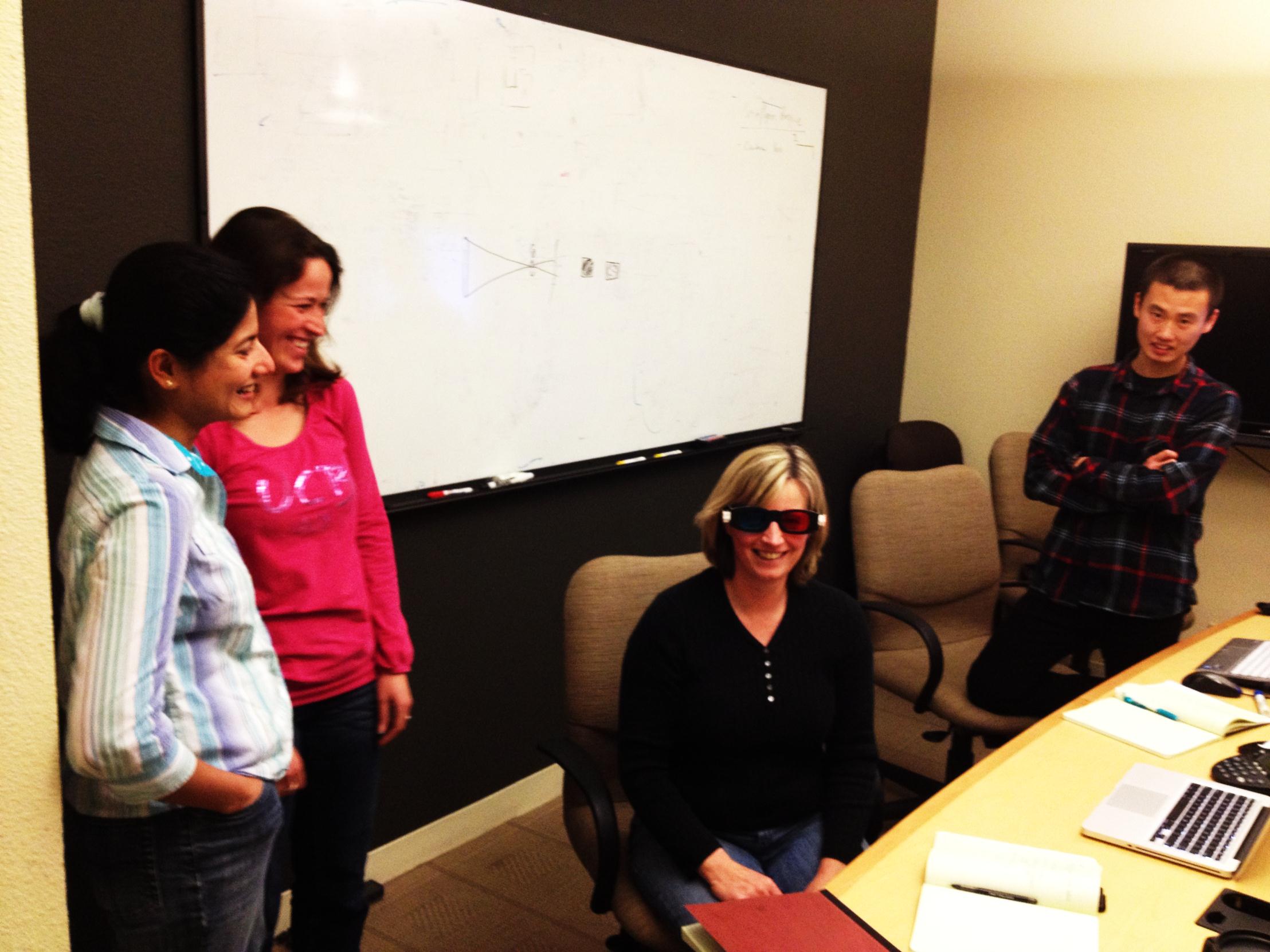 Computational Optics 
&        Visual Processing
Advisory Research ScientistRicoh Innovations
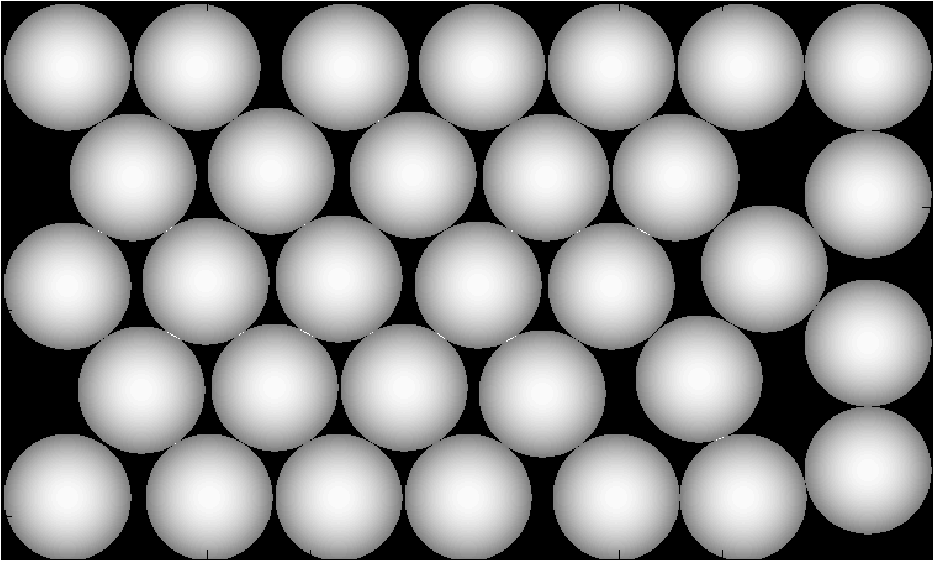 CMOS sensor
`
Lens
CMOS sensor
Lens
Optics
Multi-aperture Imagers
COSI, JTuD4 (2011)
A COSI Career
Prasanna Pavani